Sylvie Benoit
CPD EPS
ECOLE PROMOTRICE DE SANTE
Parcours éducatif de santé PES
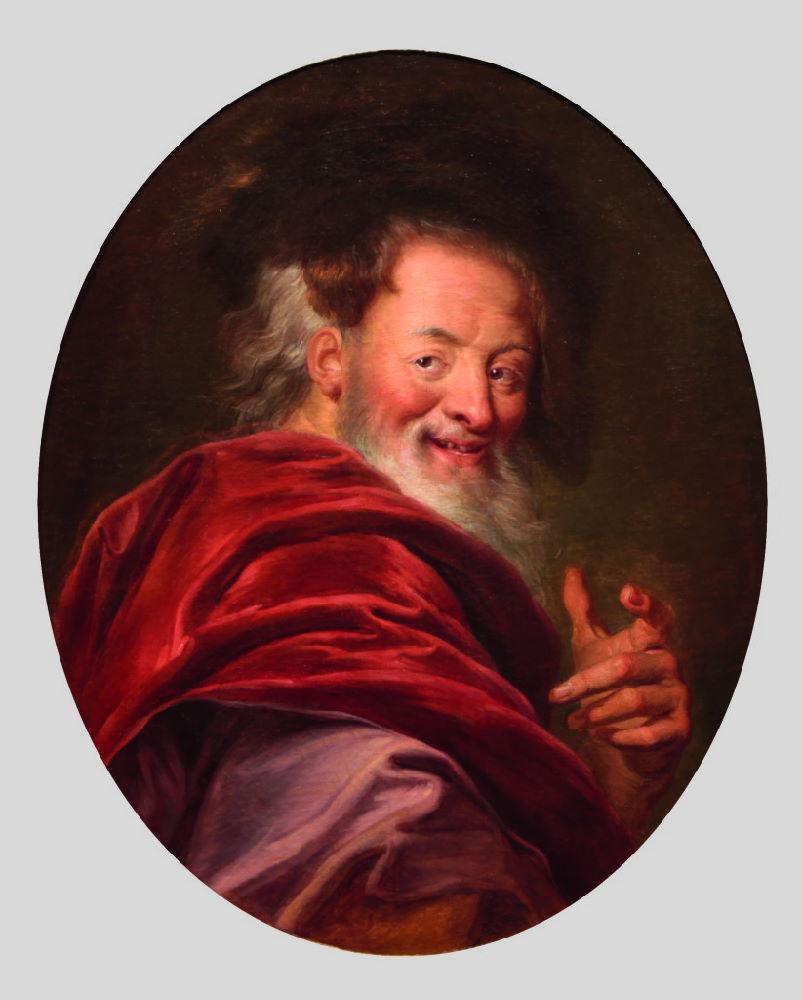 « Les hommes supplient les Dieux de leur donner la santé, mais ils oublient qu’elle dépend d’eux ».
			            
Démocrite, 460 av JC.
INEGALITES
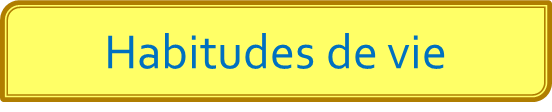 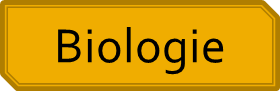 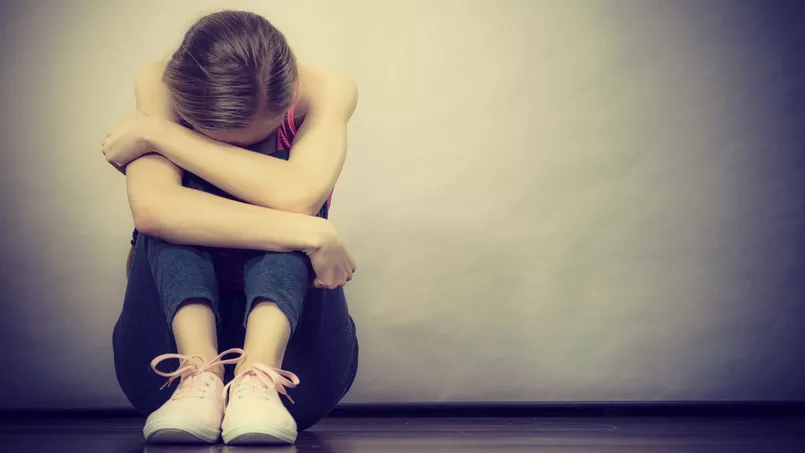 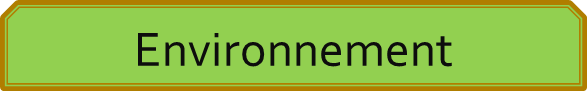 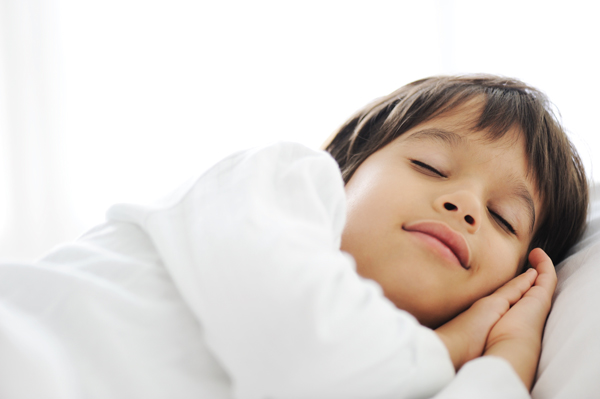 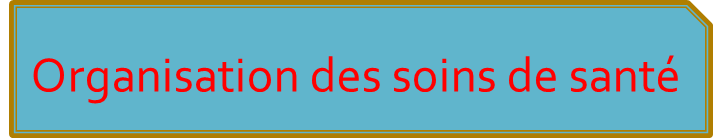 La santé
en 3 mots
DEFINITION
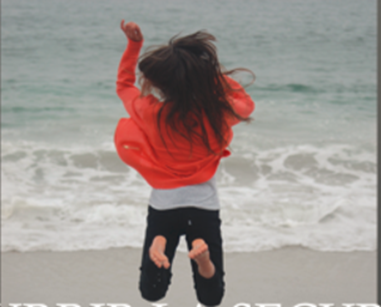 « La santé est un état de complet de bien-être physique, mental et social, et ne consiste pas seulement en une absence de maladie ou d'infirmité. »
OMS
Organisation mondiale de la santé -1946 –
LA CHARTE D’ OTTAWA (1986)
Etre en bonne santé, c’est pouvoir
Evoluer avec son milieu 
ou s’y adapter
SANTE 
=
 ressource de la vie quotidienne 


 Concept positif mettant l'accent sur les ressources sociales et personnelles, et sur les capacités physiques (CSP)
Satisfaire ses besoins
Identifier et réaliser ses ambitions
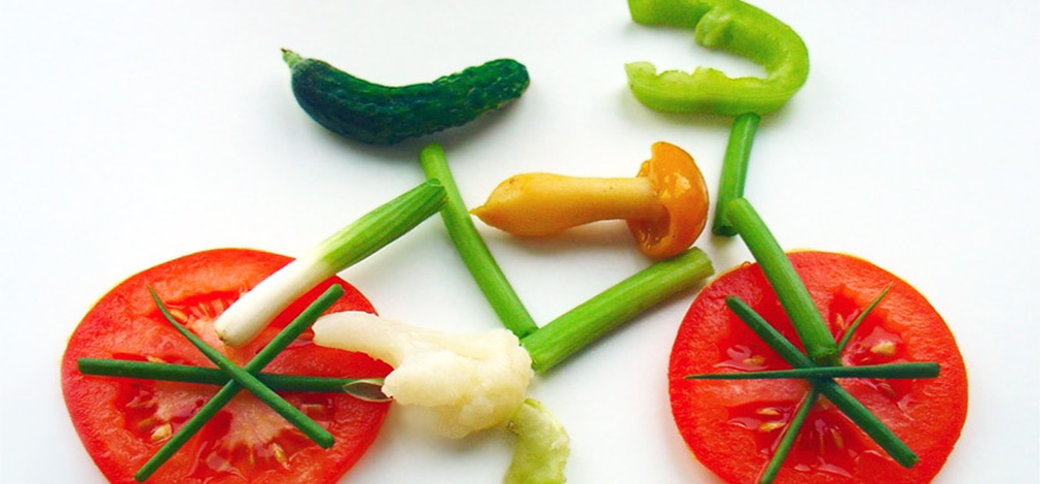 LA SANTE
Déterminisme ou acquis ?
DEVELOPPEMENT SANTE
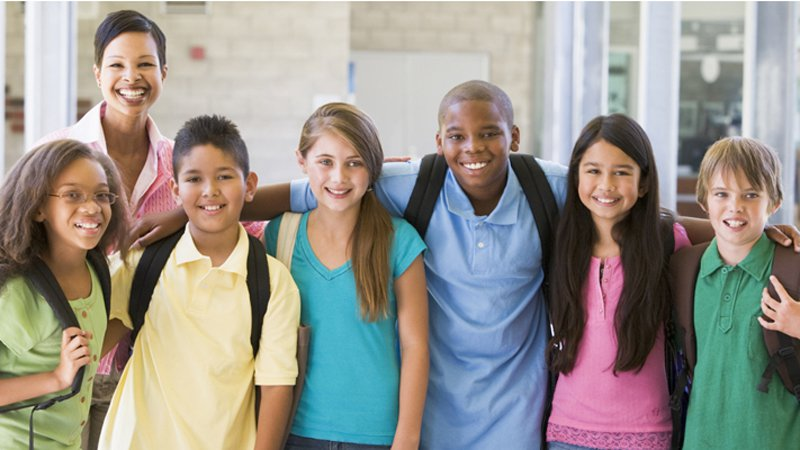 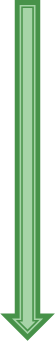 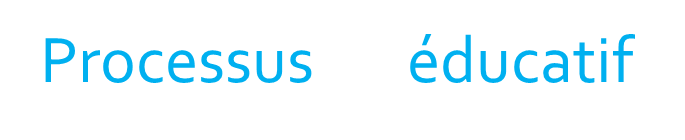 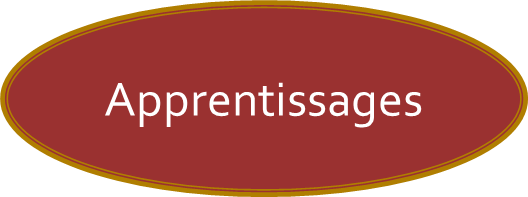 EDUCATION A LA SANTE
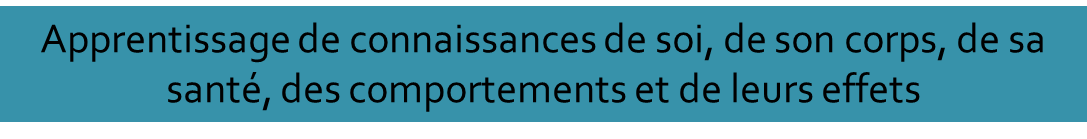 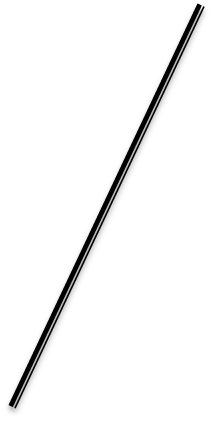 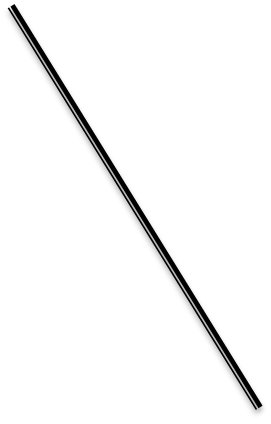 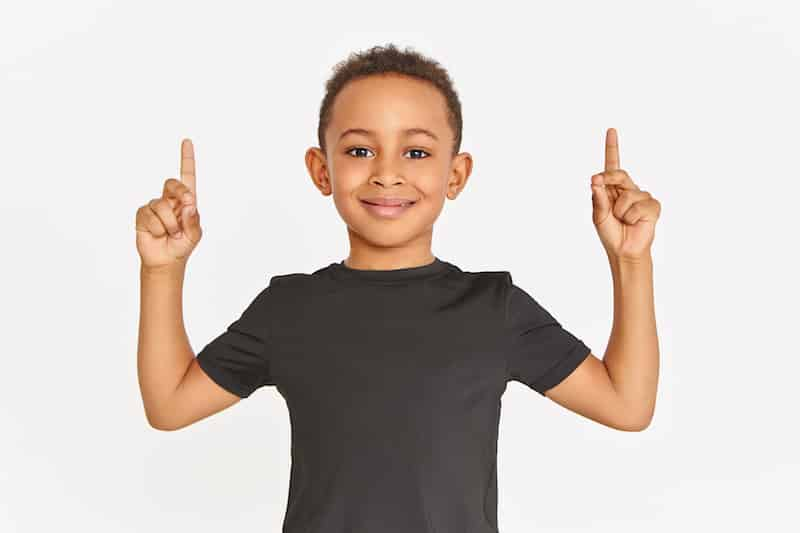 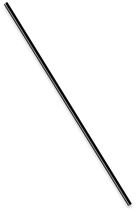 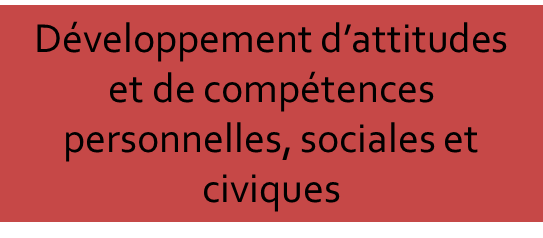 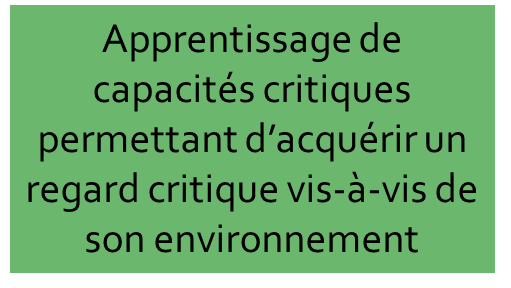 Circulaire du 22/01/2016
Actualité du parcours
BO 4/02/2016
Guide accompagnement 
13/02/2020
« La promotion de la santé en milieu scolaire constitue l’un des meilleurs leviers  pour améliorer le bien-être et réduire les inégalités, en intervenant au moment où se développent les compétences et les connaissances utiles tout au long de la vie »
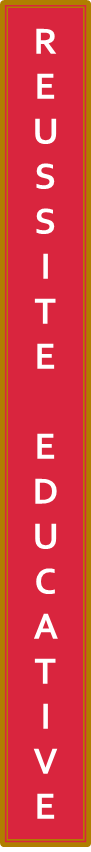 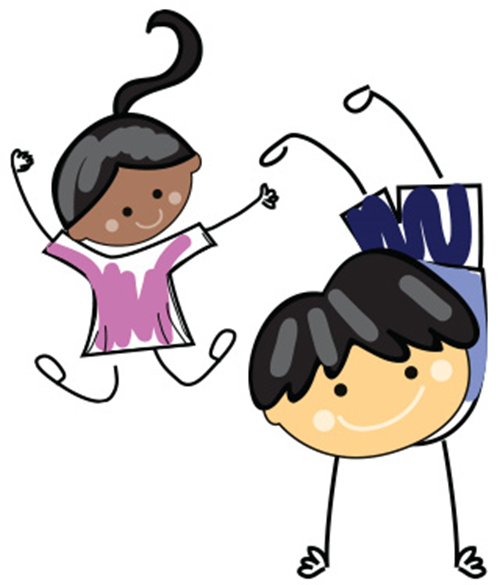 enjeu primordial au sein du système éducatif
Bien –être
Egalité
DEPUIS 2016
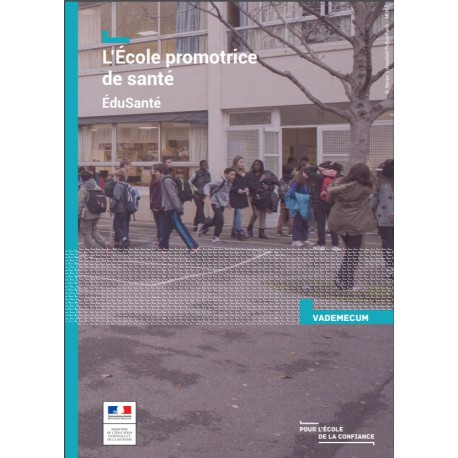 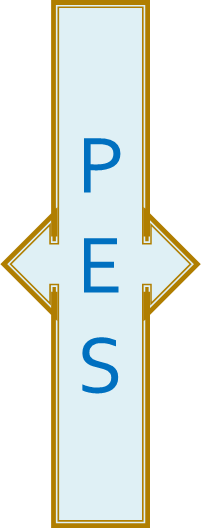 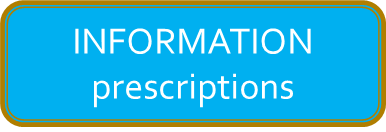 PREVENIR
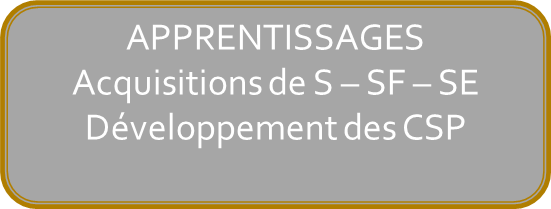 EDUQUER
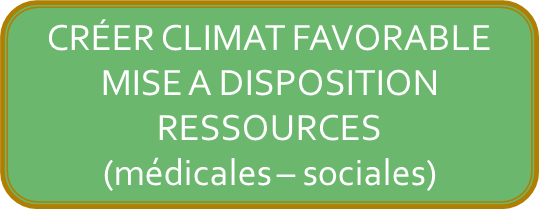 PROTEGER
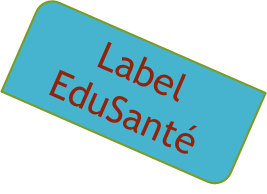 https://eduscol.education.fr/cid105644/le-parcours-educatif-sante.html
OBJECTIFS
¤ Faire acquérir à chaque élève des connaissances, les compétences et la culture lui permettant de prendre en charge sa propre santé de façon autonome et responsable

¤ Mettre en œuvre dans chaque école des projets de prévention centrés sur les problématiques de santé

¤ Créer un environnement scolaire favorable à la santé et à la réussite scolaire de tous les élèves
https://france3-regions.francetvinfo.fr/nouvelle-aquitaine/haute-vienne/bouger-mieux-apprendre-choix-innovant-ecole-haute-vienne-1606935.html
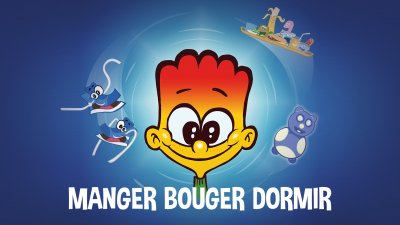 CARACTERISTIQUES
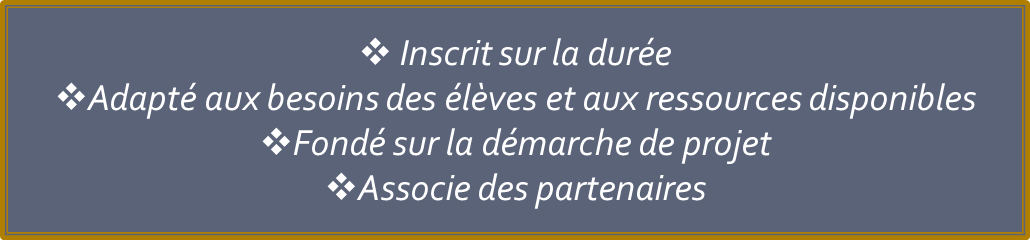 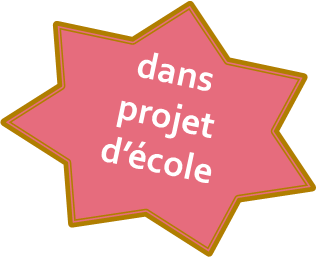 PRINCIPES
Sur quels temps ?
Cohérence

Complémentarité

Progressivité

Equilibre
Temps périscolaire
Temps scolaire
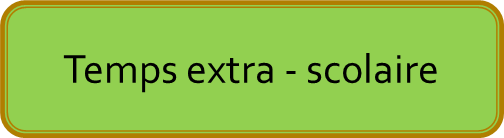 COMPETENCES (CSP)
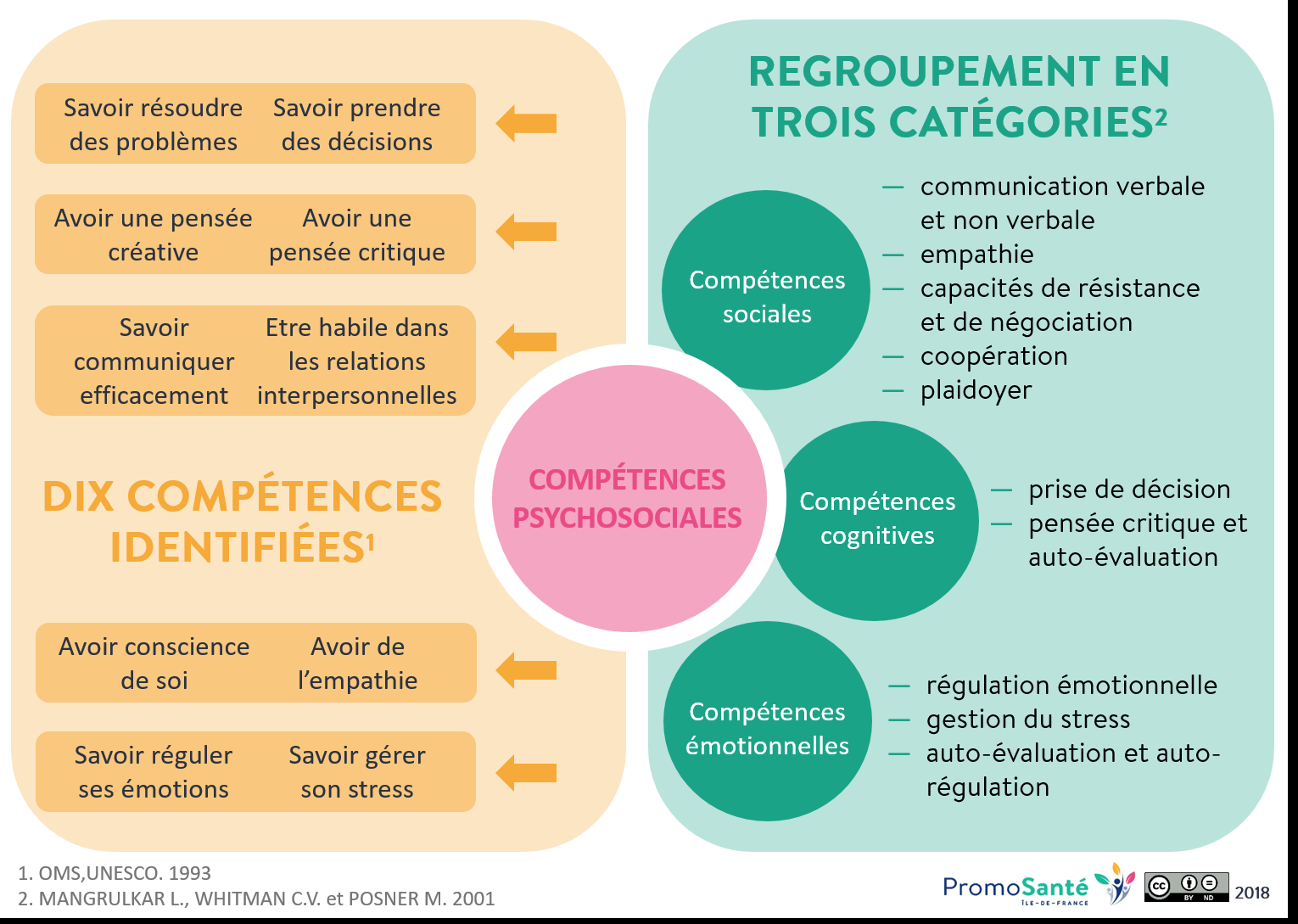 A développer
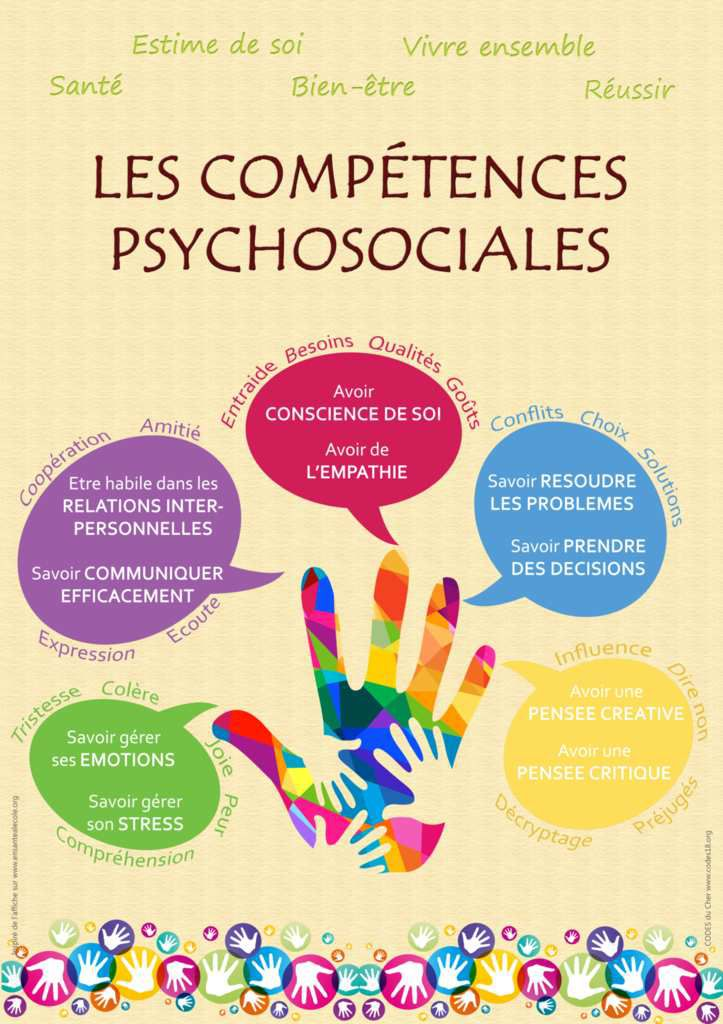 "L'homme en bonne santé est celui qui affronte des problèmes
 ou des difficultés qu'il n'a pas encore rencontrés, 
trouve en lui de quoi les surmonter" 
                                                                               
                                                  J. Ulman (philosophe et historien de l’éducation)